Великие географические открытия
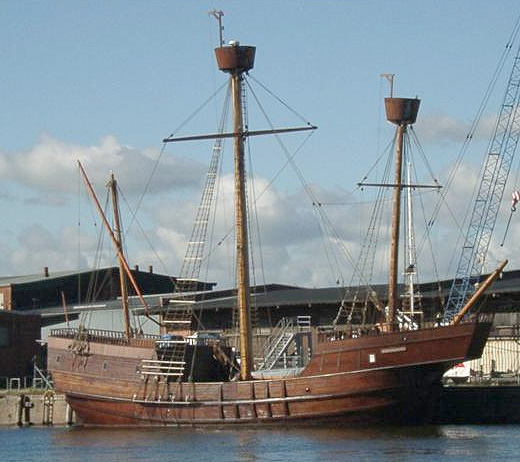 Выполнила ученица 5 «а» класса 
Дорофеева Наталья
Афанасий Никитин
Афанасий Никитин
В 1466 году Афанасий Никитин с купцами решил поехать торговать в Ширван. Ширванское ханство лежало на юго-западных берегах Каспийского моря. Снарядив два корабля, Никитин со своими товарищами поплыл в Нижний Новгород, где, дождавшись посла двинулись вниз по Волге. У Астрахани имущество купцов было разграбленно отрядами татар. Далее проплыв через Каспийское море, Афанасий благополучно достиг Дербента. Почти целый год провел он в Ширванском ханстве, после чего он отправился в Баку, а затем в Персию (г. Чапкаур). Двигаясь по древнему караванному пути, Никитин дошел до Бендер-Абаса на берегу Персидского залива, а оттуда отправился в г. Ормуз, лежащий на острове у входа в залив. Здесь Никитин пробыл целый месяц. 9 апреля 1469 года поплыл в Индию через Аравийское море. Высадился он в городе Чауле (южнее современного Бомбея). Отсюда начались его почти трехлетние странствия по стране. Афанасий побывал во многих городах нагорья Декан. Два месяца он прожил в Джуннаре. В начале 1472 года из приморского города Дабула Никитин отправился в обратный путь. В октябре 1472 года он достиг города Тробзона. Договорившись с моряками, Никитин переправился на берег Крыма. Корабль зашел в Балаклаву, затем в Гурзуф и закончил плавание в Кафе (Феодосия), где он встретил русских купцов и отправился с ними на родину. В дороге, недалеко от Смоленска, Никитин умер в конце 1472 г.
Христофор Колумб
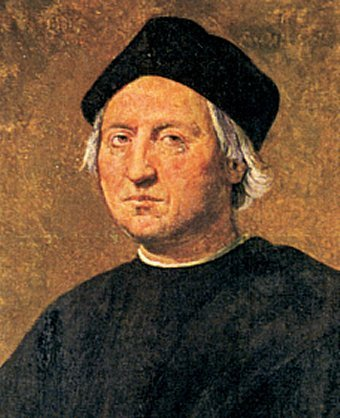 Христофор Колумб
I и II экспедиция 
3 августа 1492г. из порта Палос в плавание вышли три корабля с 90 участниками. После ремонта корабля "Пинта" у Канарских островов потянулись томительные дни. Прошло 33 дня после того как корабли покинули Канарские о-ва, а земли все не было. Вскоре появились признаки близости суши: изменился цвет воды, появились стайки птиц. Корабли вошли в Саргасово море. Вскоре за этим морем, 12 октября впередсмотрящий увидел полоску суши. Это был небольшой остров с пышной тропической растительностью, который Колумб назвал Сан-Сальводор и объявил владением Испании. Колумб был уверен, что достиг Азии. Колумб оставил на о-ве Эспаньола несколько людей во главе со своим братом и отплыл в Испанию, взяв в доказательство несколько индейцев, перья невиданных птиц и несколько растений. 15 марта 1493 года в Палосе его встречали с триумфом как героя. Снарядив немедленно новую экспедицию, Колумб отправился из города Кадикса во второе плавание, которое продолжалось с 1493 по 1496. Было открыто много новых земель в гряде Антильских островов , о-ва Пуэрто-Рико, Ямайка, обследованы южные побережья Кубы, Эспаньолы. Но и на это раз Колумб недостиг Материка. С богатой добычей корабли возвратились в Испанию.
Бартломеу Диаш
Бартломеу Диаш
В конце XV века у многих возник вопрос: верна ли карта мира Птолемея? На этой карте Африка простиралась до Южного полюса, отделяя Атлантический океан от Индийского. Но португальские мореплаватели установили: чем южнее, тем берег Африки больше отклоняется к востоку. Может быть, материк где-то кончается Или с юга омывается морем, Тогда оказалось бы возможным обойти сушу, попасть в Индийский океан, а по нему дойти на кораблях до Индии и Китая и оттуда морским путем привезти в Европу пряности и другие ценные товары. Эту волнующую загадку разрешил португальский путешественник Бартоломеу Диаш. Выйдя из Лиссабона в 1487 г. на трех кораблях., он в 1488 г. доплыл до южной оконечности Африки и даже обогнул ее, несмотря на жестокий шторм. Самый южный выступ Африки Диаш назвал мысом Бурь. За этим мысом его корабли вошли в воды Индийского океана. Но Бартоломеу Диашу пришлось на этом закончить свое путешествие: измученная бурями команда потребовала возвращения на родину. После доклада Бартоломеу Диаша о результатах плавания португальское правительство распорядилось назвать южный мыс Африки не мысом Бурь, а Доброй Надежды - надежды достигнуть Индии и других стран Востока морским путем.
Васко да Гама
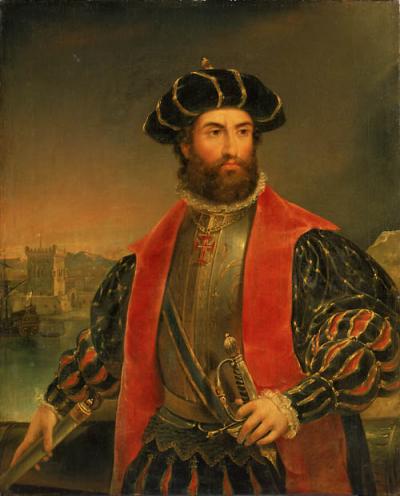 Васко да Гама
Васко да Гама Надежда эта скоро сбылась. Через 10 лет специальная экспедиция на четырех кораблях под начальством Васко да Гамы отправилась на поиски пути вокруг Африки в Индию. На восточных берегах Африки мореплаватели обнаружили торговые и военные поселения арабов. Затем экспедиция прибыла в Индию и, побывав в Каликуте, с грузом пряностей возвратилась в Португалию в июле 1499 г. Плавание продолжалось два года и два месяца. В результате плаваний Бартоломеу Диаша и Васко да Гамы сильно изменилась карта мира. Атлантический и Индийский океаны оказались соединенными; уточнены контуры Африки, а также нанесен на карту остров Мадагаскар. Было установлено, что берега Африки населены на всем их протяжении. Вместо опасных сухопутных дорог был открыт дешевый и сравнительно безопасный морской путь на Восток. По новому пути из Португалии двинулись в Индию экспедиции. В результате этих экспедиций Индия становится колонией Португалии. Обосновавшись здесь португальские захватчики совершают военные походы в Индонезию, Индокитай, вплоть до Новой Гвинеи и Японии.
Спасибо за просмотр